Figure 1 Dynamic roles of the cavins in determining caveolae structure. Cav-1 and Cav-2 (light blue and green lines) ...
Cardiovasc Res, Volume 86, Issue 2, 1 May 2010, Pages 219–225, https://doi.org/10.1093/cvr/cvq075
The content of this slide may be subject to copyright: please see the slide notes for details.
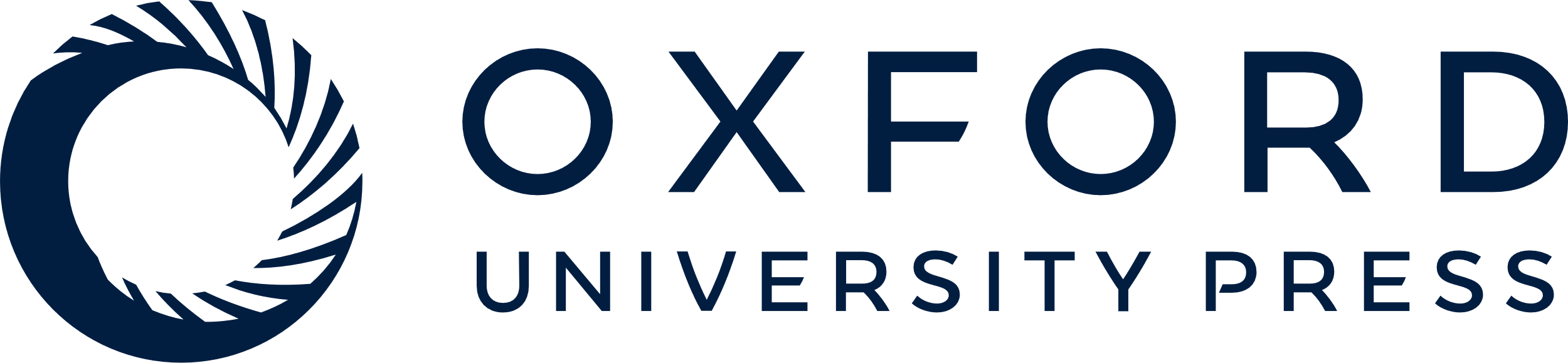 [Speaker Notes: Figure 1 Dynamic roles of the cavins in determining caveolae structure. Cav-1 and Cav-2 (light blue and green lines) dimerize to form the backbone of caveolae. Cavins as supports proteins then determine the final shape of this structure. Cavin-1 (red circle) directs formation of normal flask-shaped caveolae alone and through interactions with cavin-2 (combined red and yellow circles). Cavin-2 when expressed at higher levels than cavin-1 causes the formation of elongated caveolae which may be involved in channel formation. Finally, cavin-3 (blue circles) directs vesicle formation by caveolae. Dark lines show cytoskeletal components which are thought to mediate the interaction between cavins and caveolins.


Unless provided in the caption above, the following copyright applies to the content of this slide: Published on behalf of the European Society of Cardiology. All rights reserved. © The Author 2010. For permissions please email: journals.permissions@oxfordjournals.org.]